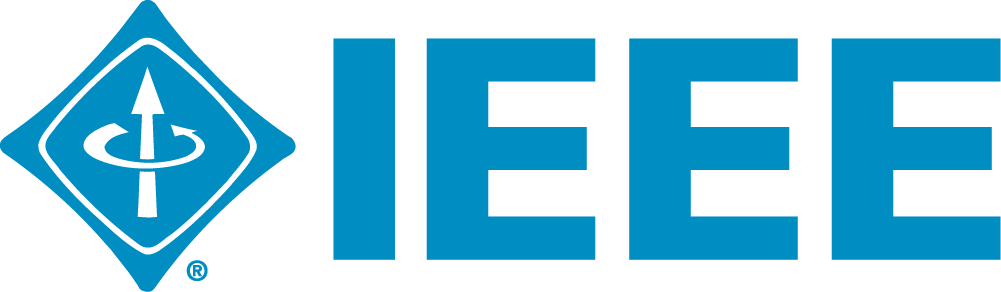 General Meeting
October 11, 2011
Pizza
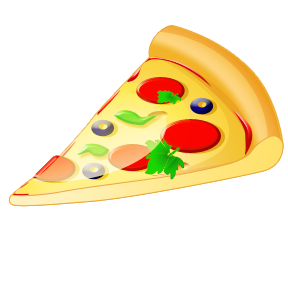 2 pieces per person
Attendance
What is IEEE?
Professional society for those with technical interests in electrical and computer sciences, engineering and related disciplines:

Computer Science
Information Technology
Physical Sciences
Mathematics
What is IEEE?
Over 400,000 members (90,000 students), in more than 160 countries
Publishes 148 transactions, journals and magazines
Sponsors over 1,100 conferences in 73 countries
What is IEEE?
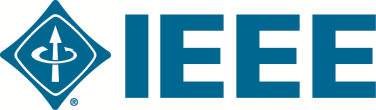 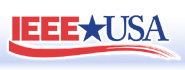 About UC IEEE
Student-run group
We host events:
Technical speakers
Professional speakers
Social events (TGIF!)
Tutoring for 1st, 2nd, 3rd year students (TBD)
Officers 2011-2012
President:			Evan Sneath
Treasurer:			Kevin Pasko
Vice President:		Rob Riemen
Secretary:			Isaiah Whitsett
Secretary:			Devin Keel
Fundraising Chair:		Shawn Razek
Tutoring Chair:		Jon Lockhart
Why get involved?
Get to know…
Your peers
Your professors
Company representatives
Discover possible career paths
Leadership opportunities
Conferences
How to get involved
No formalities, just attend 2 events per quarter and get to know us!
Website: www.ieee.uc.edu
Announcements
Event calendar
Contact info
Meeting slides
New office location
401A Rhodes Hall (4th floor through 401)
Tables/Desks
Whiteboards
Upcoming events
2nd General Meeting
October 25th @ 5:30pm
427 ERC
Guest speaker: Infinera
Network technology solutions
Bring your resume
Pizza
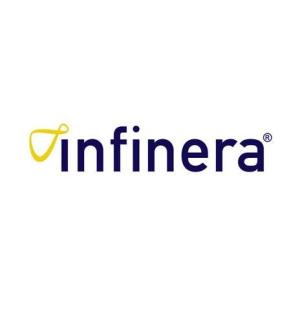 UC/Cincinnati IEEE Meeting
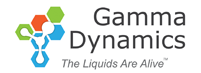 October 27th @ 6:00pm
427 ERC
Guest speaker: Prof. Jason Heikenfeld
Electrofluidic display & E-paper technologies at the University of Cincinnati
Network with local industry professionals
Pizza
Mini S-PAC
Student Professional Awareness Conference
Guest speaker: Jim Watson
Presentation topic TBD
Great leadership opportunities
Food: TBD (Pizza)
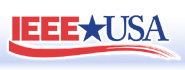 HKN/IEEE TGIF
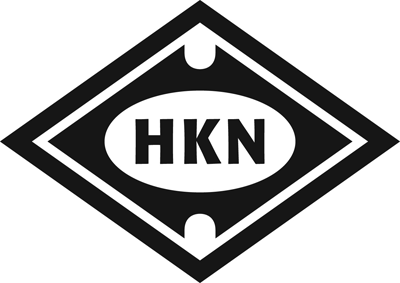 October 14th @ 5:00pm – 7:00pm
Christy’s on McMillan St.
Over 21:	 	$5 all you care to drink
Under 21:	Free soda

Meet students and professors!
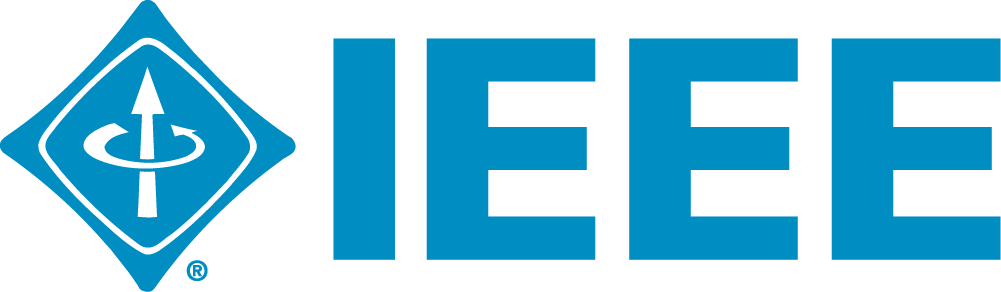 What can you do?
Attend general meetings
Tutoring
Volunteer for upcoming conferences
Mini S-PAC
Full S-PAC
Class representatives